Welcome toVB 035 English I Course
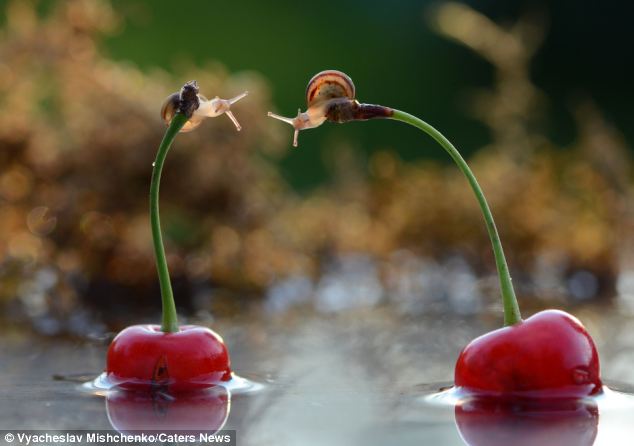 GET TO KNOW EACH OTHER
9/24/2023
Retrieved from Daily Mail
2
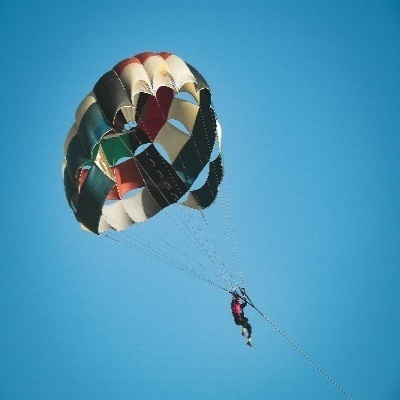 MEMORABLE ME
1. takE three minutes to think of a unique or memorable fact about yourself that makes it easy for others to remember you. 
2. We will start with one person introducing themselves by saying their name and sharing their memorable fact.
3. the next person will repeat the previous person‘s name, their memorable thing  before introducing themselves, etc.
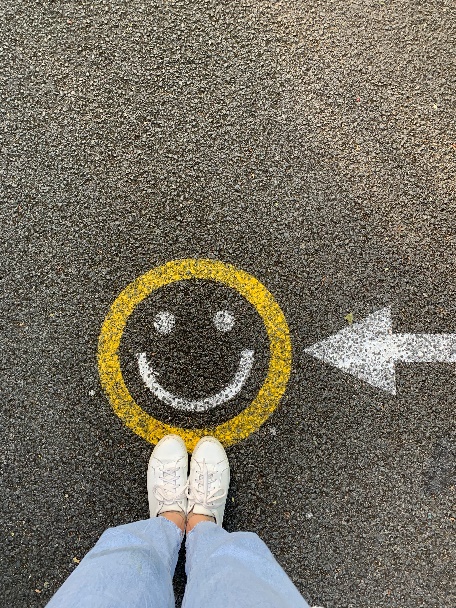 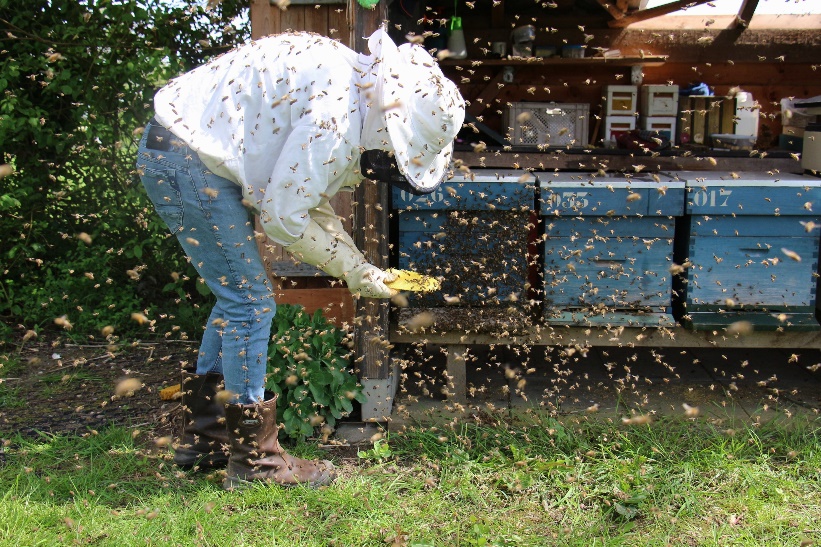 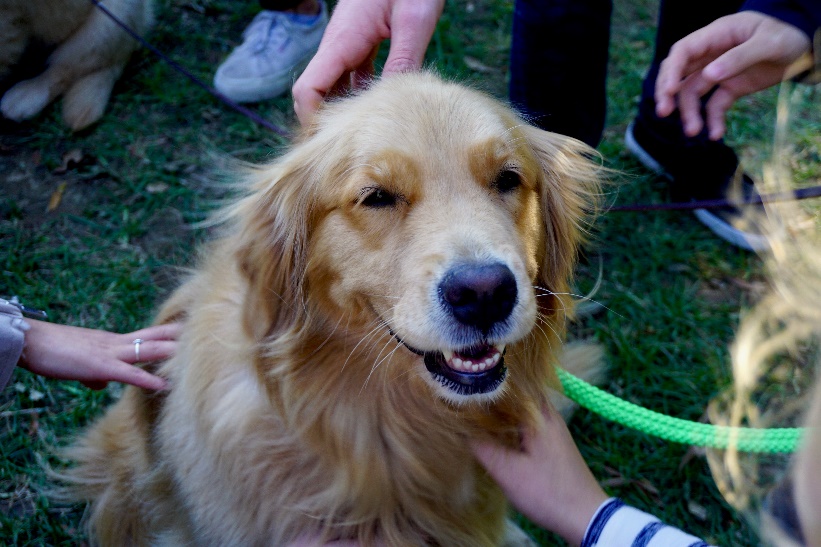 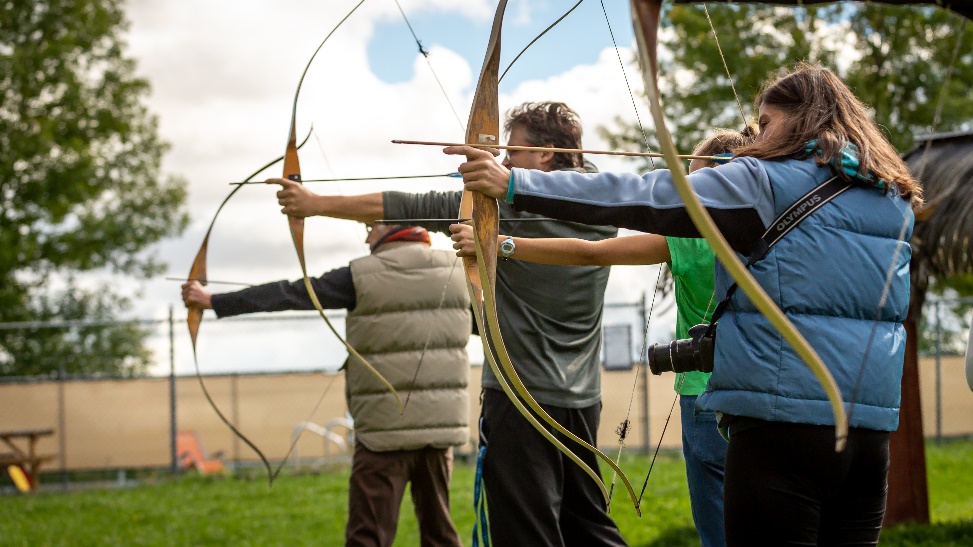 9/24/2023
Sample Footer Text
3
Course Requirements
Attendance
formal language quiz
a reply to a formal letter
active participation in class assignments
final group project - creation and presentation of the final escape game
Classroom Activities
discussions
 individual, pair and group presentations
 work with sources
peer review
writing tasks, homework assignments
Session 1  Introductory class

Session 2 Formal language and writing formal emails
Session 3 Discuss the progress of your escape games

Session 4 Present your escape games to the class. Learn how to provide feedback

Session 5 Presentation of the escape game

Session 6 Presentation of the escape game + feedback to the course
EXAM
Listening  (True/False statement), sentence completion 
Reading (gap filling, correcting mistakes)
Grammar and vocabulary (paraphrasing, word formation, gap filling)
Writing (a reply to formal/semi-formal e-mail)
Presentation, discussion.
English Courses at FI
VV066 English Conversation

VB040 Presentations in English II

CJVAEA English Autonomously